Η ένταξη των μαθητών με αναπηρία στη φυσική αγωγή
Φυσική κατάσταση, κινητικές και κοινωνικές δεξιότητες για όλους τους μαθητές

Καθηγητής Εμμανουήλ Κ Σκορδίλης
Δρ Φεβρωνία Καρκαλέτση
Ένταξη μαθητών με διαταραχές στο φάσμα του αυτισμού
Κατανοώντας τη διαταραχή στο φάσμα του αυτισμού
Ένταξη μαθητών με διαταραχέςστο φάσμα του αυτισμούΚατανοώντας τη διαταραχή στο φάσμα του αυτισμού
Κριτήρια
Κοινωνικοποίηση
Φιλία και αποδοχή
Φάσμα
Ένταξη μαθητών με διαταραχέςστο φάσμα του αυτισμούΚατανοώντας τη διαταραχή στο φάσμα του αυτισμού
Φάσμα (Kanner & Asperger)
Νοητικά, κοινωνικά επικοινωνιακά
Σωματικά (επαφή)
Ρουτίνα
Διαφορετικότητα
‘Οξυμένες’ αισθήσεις
Στερεοτυπία
Απλανές ύφος
Αισθητηριακή υπερχείλιση
Ένταξη μαθητών με διαταραχέςστο φάσμα του αυτισμούΚατανοώντας τη διαταραχή στο φάσμα του αυτισμού
Χρόνος
Ανάλυση έργου
Αυτοδιεγειρόμενη συμπεριφορά (άγχος)
Ένταξη μαθητών με διαταραχέςστο φάσμα του αυτισμούΚατανοώντας τη διαταραχή στο φάσμα του αυτισμού
Προσοχή
Επανάληψη – ανάλυση έργου
Άγχος (αποφυγή εκρήξεων) - γιλέκα με βάρη
Προθέρμανση
Σωματική επαφή
Σταθερότητα στη διδασκαλία (Wii)
Ένταξη μαθητών με διαταραχέςστο φάσμα του αυτισμούΣτρατηγικές ένταξης
Επικοινωνία, κοινωνικοποίηση,
υπερ αντιδραστικότητα (αισθητηριακή υπερχείλιση)
Ρουτίνα (απαραίτητη)
Κοινωνική αλληλεπίδραση (πρότυπα)
Βοηθοί συμμαθητές
Πληροφόρηση
Ένταξη μαθητών με διαταραχέςστο φάσμα του αυτισμούΣτρατηγικές ένταξης
Κοινωνική αλληλεπίδραση
Χρόνος, προσαρμογές
Ενημέρωση
Συμπεριφορές – προσαρμογές
Ένταξη μαθητών με διαταραχέςστο φάσμα του αυτισμούΣτρατηγικές ένταξης
Ενθαρρύνετε την προσπάθεια
Όρια: ομαδικές δραστηριότητες
Σταθμοί (κώνοι, ταινίες)
Παρότρυνση
Παράλληλες δραστηριότητες
Ένταξη μαθητών με διαταραχέςστο φάσμα του αυτισμούΣτρατηγικές ένταξης
Προσαρμόστε την επικοινωνία
Μετάβαση
Σταθερές οδηγίες
Σταθερή επικοινωνία (ενθάρρυνση λόγου, μονολεκτικά, νοηματικά)
Ένταξη μαθητών με διαταραχέςστο φάσμα του αυτισμούΣτρατηγικές ένταξης
Προσαρμόστε την επικοινωνία
Επικοινωνία
Τρίτο πρόσωπο (χρόνος)
Οργάνωση χρόνου
Πίνακες ανακοινώσεων (χωρίς ξαφνικές αλλαγές στο ημερήσιο πρόγραμμα)
Ένταξη μαθητών με διαταραχέςστο φάσμα του αυτισμούΣτρατηγικές ένταξης
Προσαρμόστε την επικοινωνία
Οπτικά ερεθίσματα
Βασικά νοήματα (ναι, όχι, στοπ, τρέχα)
Βοηθοί συμμαθητές (λέσχη φίλων)
Ένταξη μαθητών με διαταραχέςστο φάσμα του αυτισμούΣτρατηγικές ένταξης
Δώστε περισσότερο χρόνο
Οπτικά, προφορικά, συνδυασμός
Χρόνος (5-10 δευτ)
Πες-δείξε-εκτέλεσε
Πρότυπο
Ένταξη μαθητών με διαταραχέςστο φάσμα του αυτισμούΣτρατηγικές ένταξης
Παρέχετε θετική ενίσχυση
Προσκόλληση σε αντικείμενα (γυμναστήριο ή ατομικά)
Ελεύθερος χρόνος
Ένταξη μαθητών με διαταραχέςστο φάσμα του αυτισμούΣτρατηγικές ένταξης
Χρησιμοποιήσετε γραπτές οδηγίες
Οπτικά
Σαφείς οδηγίες
Γραπτά
Κοινωνικές ιστορίες
Ένταξη μαθητών με διαταραχέςστο φάσμα του αυτισμούΣτρατηγικές ένταξης
Ιεραρχήστε τις δραστηριότητες
Είσοδος – προθέρμανση
Ομαδικά παιχνίδια (κυνηγητό)
Έξοδος από το γυμναστήριο
Ένταξη μαθητών με διαταραχέςστο φάσμα του αυτισμούΣτρατηγικές ένταξης
Ιεραρχήστε τις δραστηριότητες
Λεπτομέρειες
Προθέρμανση 10λ
Σταθμός 1 10λ
Σταθμός 2 10λ
Σταθμός 3 10λ
Συνάθροιση – έξοδος 5λ
Ένταξη μαθητών με διαταραχέςστο φάσμα του αυτισμούΣτρατηγικές ένταξης
Φωτογραφίες
Πίνακας
Δραστηριότητες
Σειρά
Επιλογή
Ένταξη μαθητών με διαταραχέςστο φάσμα του αυτισμούΣτρατηγικές ένταξης
Κοινωνικές ιστορίες
Σενάρια
Συμπεριφορές
Κοινωνικές δεξιότητες
Διαχείριση συμπεριφοράς
(αυτισμός, νοητική αναπηρία, ΔΕΠΥ)
Ένταξη μαθητών με διαταραχέςστο φάσμα του αυτισμούΣτρατηγικές ένταξης
Κοινωνικές ιστορίες
Προαγωγή θετικών συμπεριφορών
Αποτροπή αρνητικών συμπεριφορών
Αρχείο
Ένταξη μαθητών με διαταραχέςστο φάσμα του αυτισμούΣτρατηγικές ένταξης
Κοινωνικές ιστορίες
1-2 περιγραφικές προτάσεις
2-3 προτάσεις που κατευθύνουν το μαθητή
Όχι αρνητικές εκφράσεις
Πιθανά σε τρίτο πρόσωπο
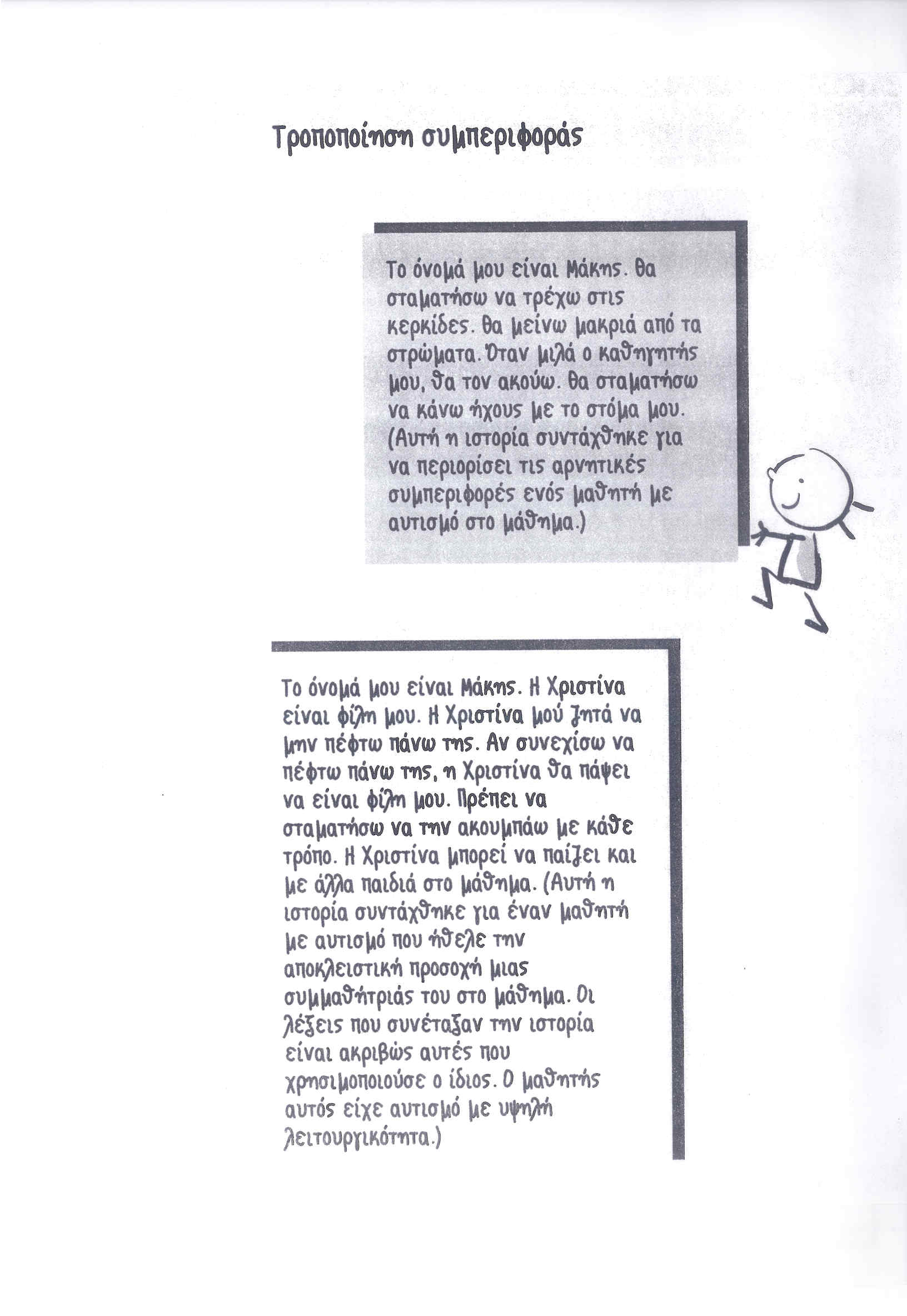 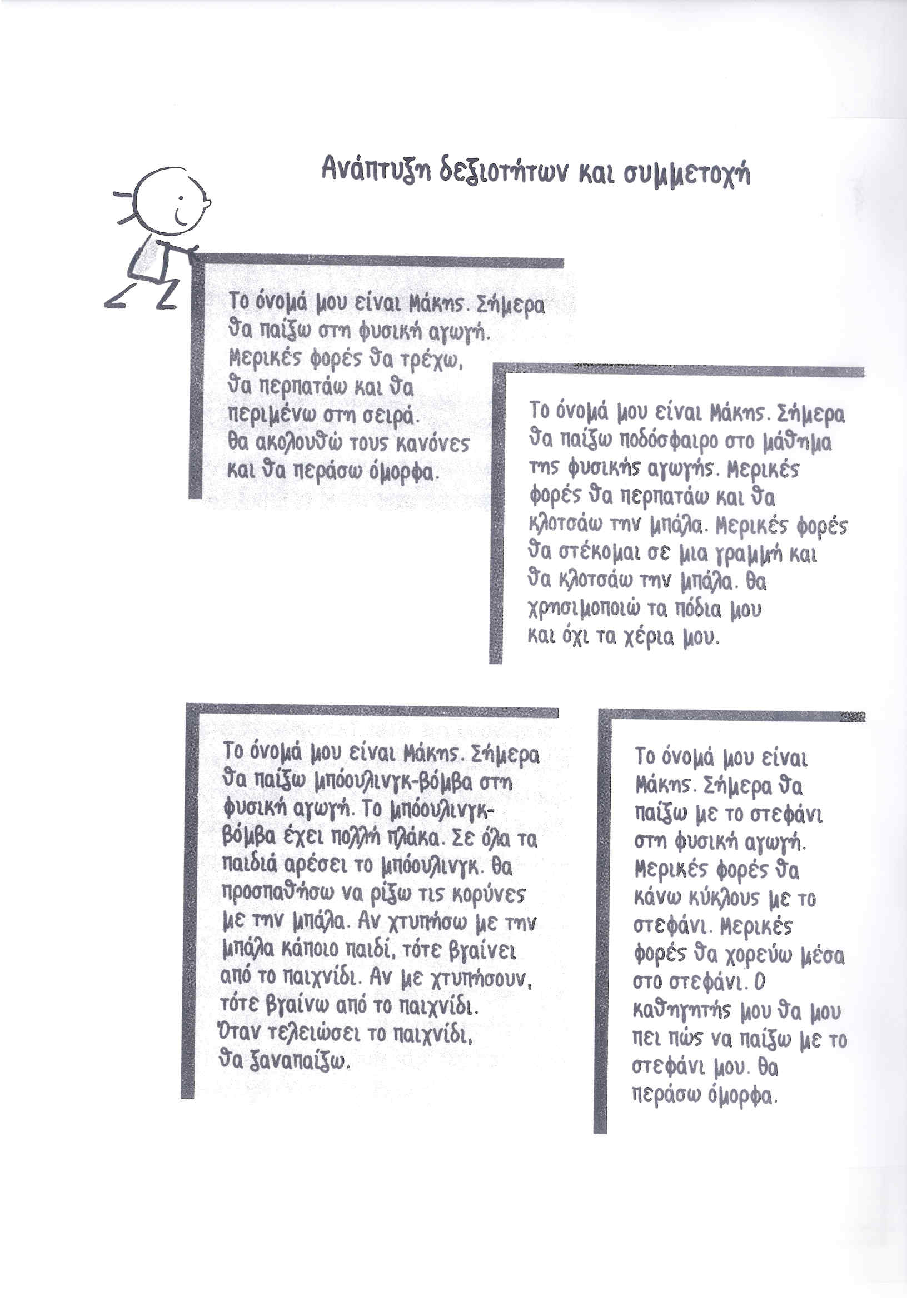 Ένταξη μαθητών με σοβαρή διαταραχήστο φάσμα του αυτισμού
Πρόκληση
Αυτό τραυματισμοί
Αισθητηριακή υπερχείλιση
Καθοδηγούμενη συμμετοχή και παρέμβαση (ΚΣΠ)
Πρόγραμμα τροποποίησης συμπεριφοράς (ΠΤΣ)
Ένταξη μαθητών με σοβαρή διαταραχήστο φάσμα του αυτισμού
Προώθηση συμμετοχής
Ρουτίνα
Προσδοκίες
Σημείο ασφαλείας (‘φωλιά’)
Επιλογή
Ενισχύσεις
Κοινωνική ιστορία
Φωτογραφίες
Ένταξη μαθητών με σοβαρή διαταραχήστο φάσμα του αυτισμού
Ανάπτυξη κοινωνικών αλληλεπιδράσεων
Είσοδος (χωρίς αλληλεπίδραση)
Σταδιακά (χωρίς επαφή)
Βοηθός συμμαθητής
Επαφή περιορισμένη (‘high five’)
Μειωμένη εποπτεία
Ένταξη μαθητών με σοβαρή διαταραχήστο φάσμα του αυτισμού
Οργάνωση φυσικής αγωγής
Δραστηριότητες συνεργασίας
Δεξιότητες
Χορός
Αναψυχή
ΦΚ
Ηγετικές θέσεις – βοηθοί
Ένταξη μαθητών με σοβαρή διαταραχήστο φάσμα του αυτισμού
Οργάνωση φυσικής αγωγής
Σταθμοί
Δημοτικό
Επιλογές
Κινητικές και κοινωνικές δεξιότητες
Γυμνάσιο
Εισαγωγή σε ομαδικά παιχνίδια και δραστηριότητες
Ένταξη μαθητών με σοβαρή διαταραχήστο φάσμα του αυτισμού
Οργάνωση φυσικής αγωγής
Παράλληλα
Προσαρμογές (πχ κανονισμοί, εξοπλισμός)
Προσωπικός χώρος (στο μάθημα, αποδυτήρια)
Πολυκοσμία (άγχος)
Ρουτίνα
Ένταξη μαθητών με σοβαρή διαταραχήστο φάσμα του αυτισμού
Συμπεράσματα
Δύσκολο εγχείρημα
Ωφέλιμη για όλους
Κοινωνικοποίηση
Επικοινωνία
Αισθητηριακή υπερχείλιση
Ένταξη μαθητών με σοβαρή διαταραχήστο φάσμα του αυτισμού
Συμπεράσματα
Οπτικά ερεθίσματα
Χρόνος
Γραπτές οδηγίες
Ιστορίες (κοινωνικές)
Σημάδια (‘φωλιά’)
Συμπεριφορά
Ένταξη μαθητών με σοβαρή διαταραχήστο φάσμα του αυτισμού
Συμπεράσματα
Σεβασμός στο μάθημα
Προετοιμασία
Βοηθοί
Πρότυπα κοινωνικής συμπεριφοράς